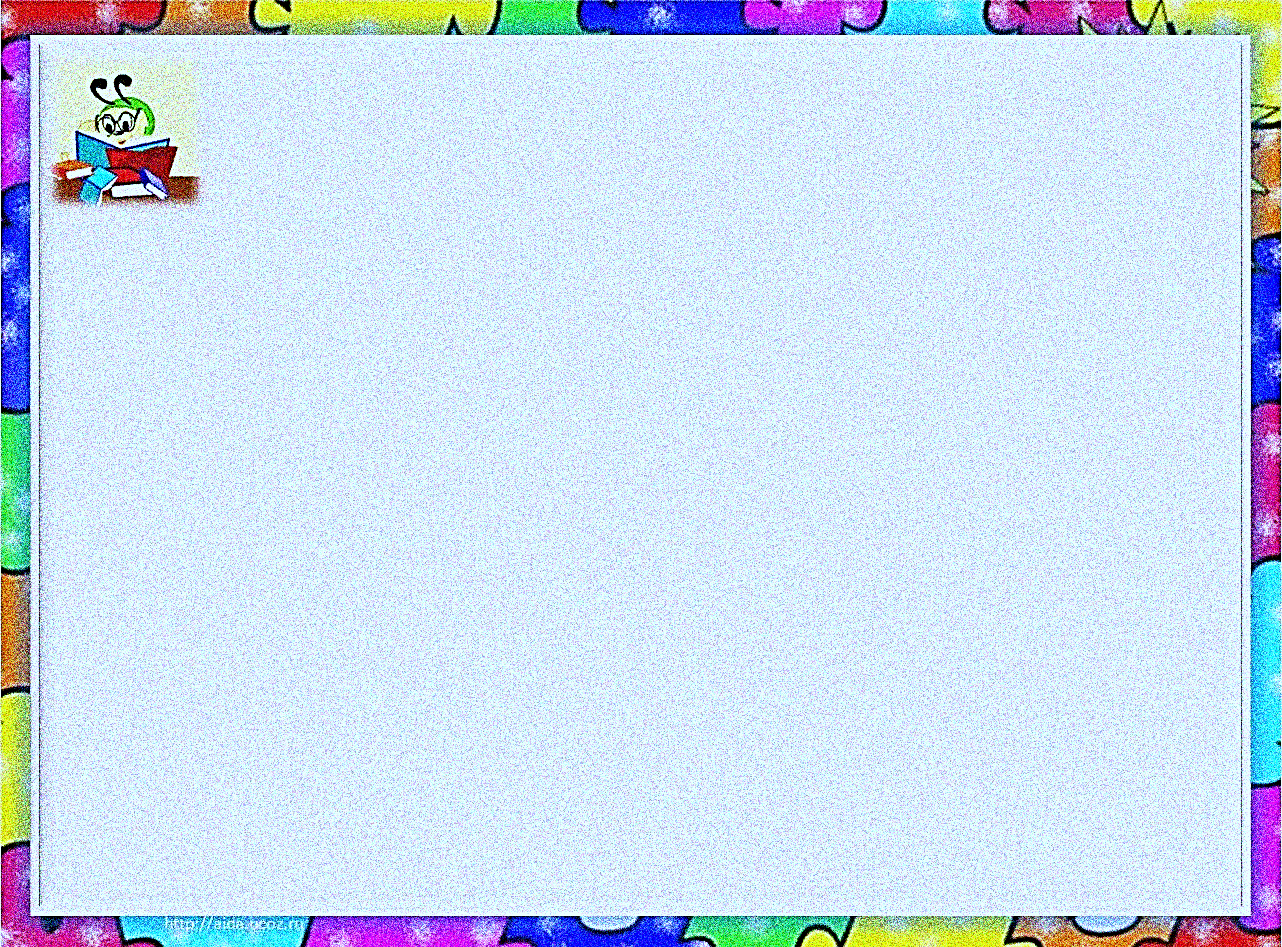 Муниципальное бюджетное дошкольное образовательное учреждение
комбинированного вида детский сад №50 «Теремок»
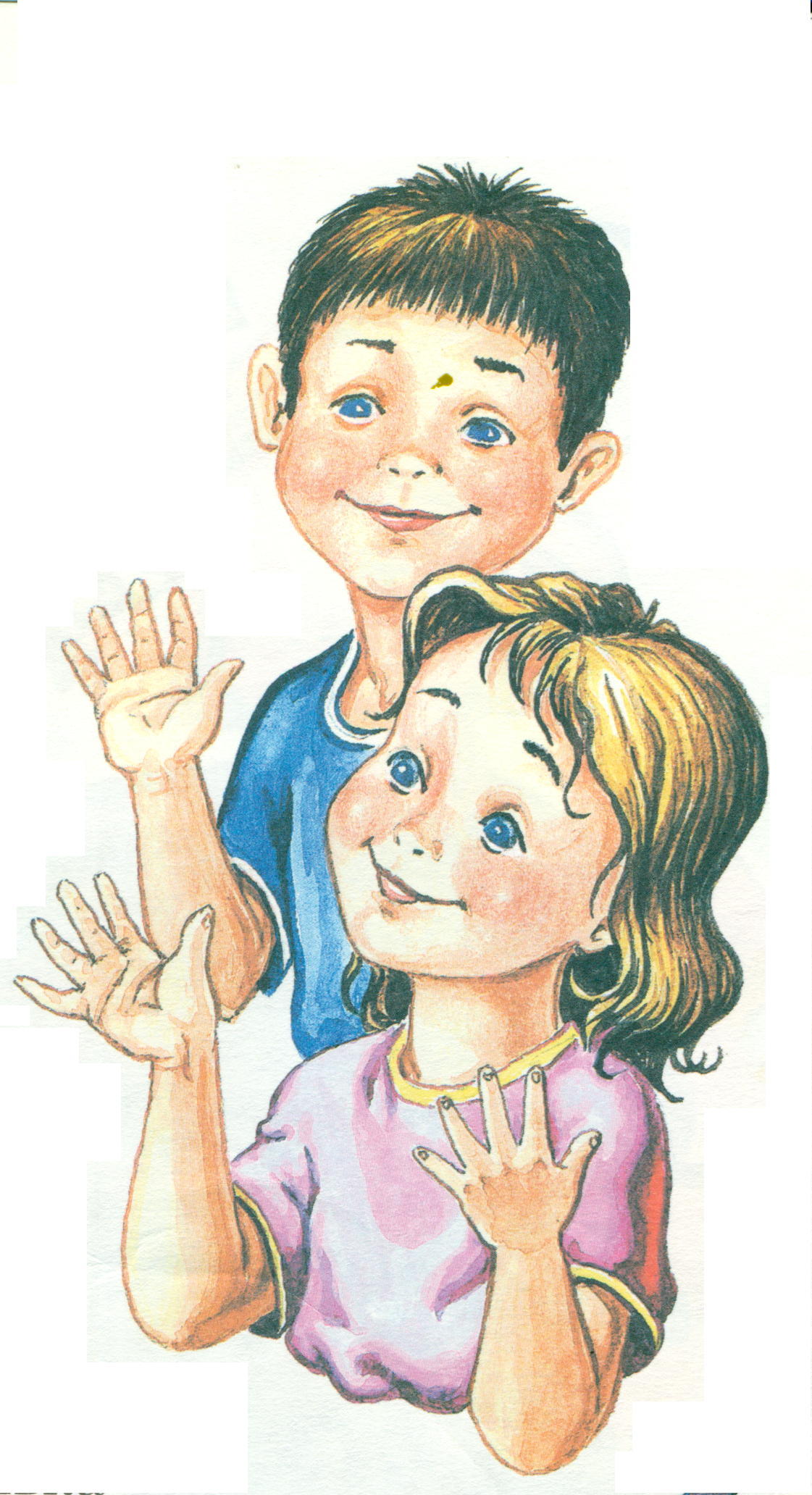 Пальчиковая гимнастика
для детей
Часть 1
Воспитатель:
Копылова И.В.
г.Тамбов – 2013г.
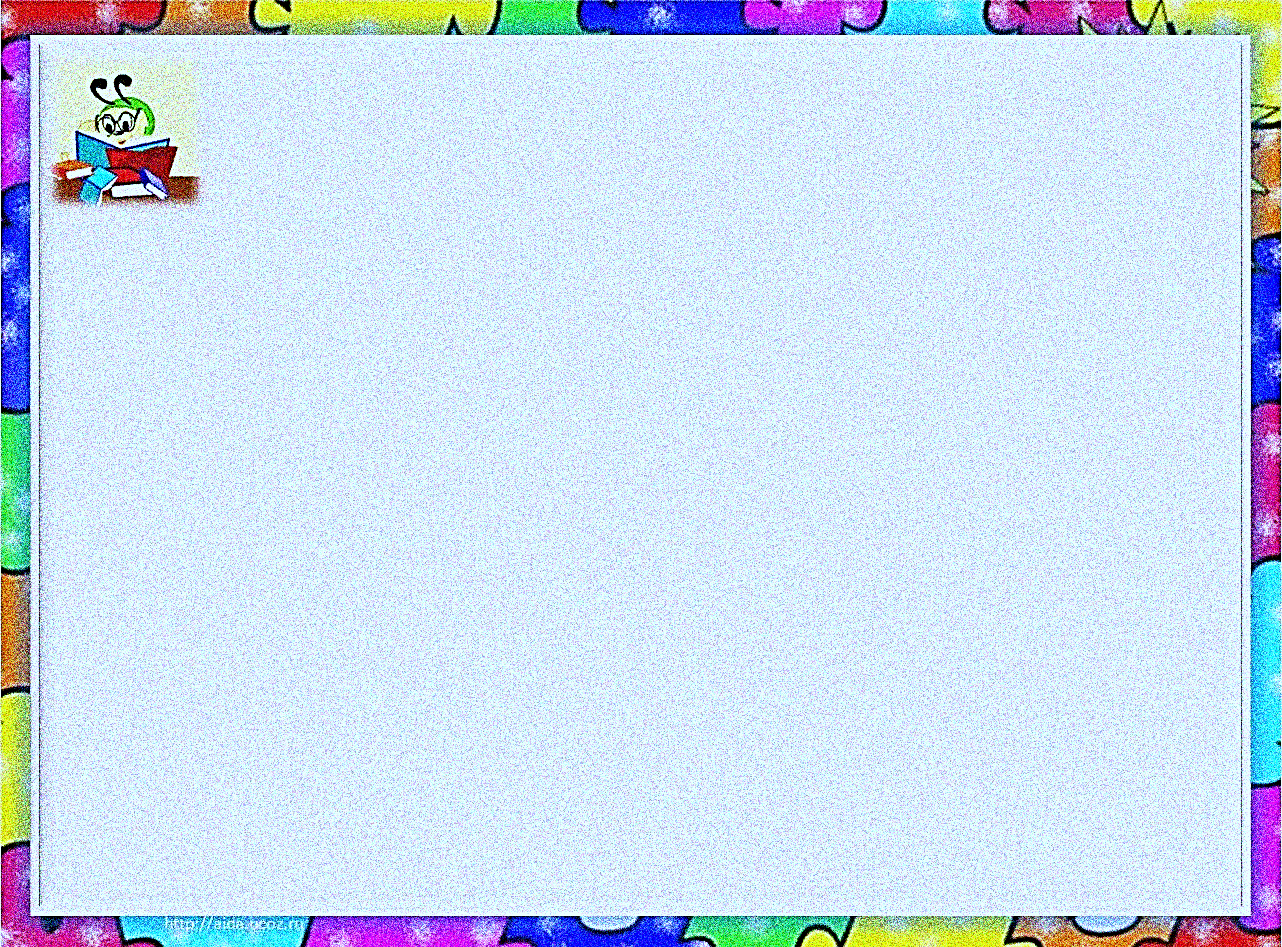 Движения руки всегда тесно связаны с речью
и способствуют её развитию.
В.М.Бехтерев.
Нарушение речевого и двигательного развития – наиболее распространённые отклонения в формировании у ребёнка высшей психической деятельности.

Регулярное повторение упражнений для пальцев  и кистей рук способствует развитию внимания, памяти, оказывает благоприятное влияние на речь ребёнка. 

Кисти рук становятся более подвижными и гибкими, что помогает будущим школьникам успешно овладеть навыками письма.
Девочки и мальчики! 

           Посчитаем пальчики!

Первый, толстенький, - большой,
Указательный – второй.
Третий пальчик – просто средний, 
У него по два соседних.
А четвёртый – безымянный:
Так его назвали странно.
Пятый пальчик очень мал –
И мизинчиком он стал.

Каждый пальчик посчитали
И по имени назвали!
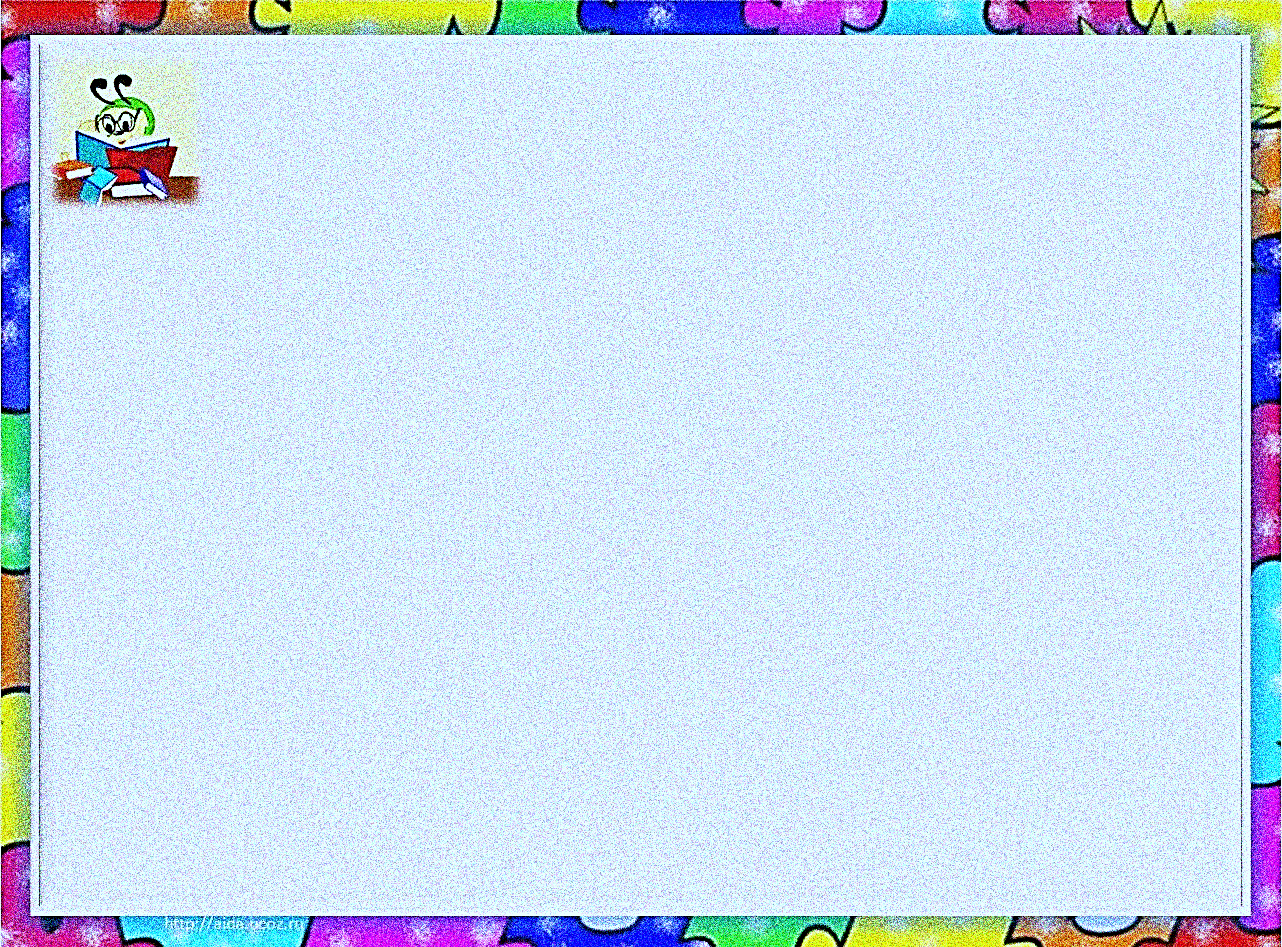 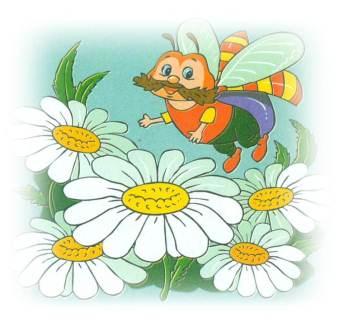 Добрый
 жук
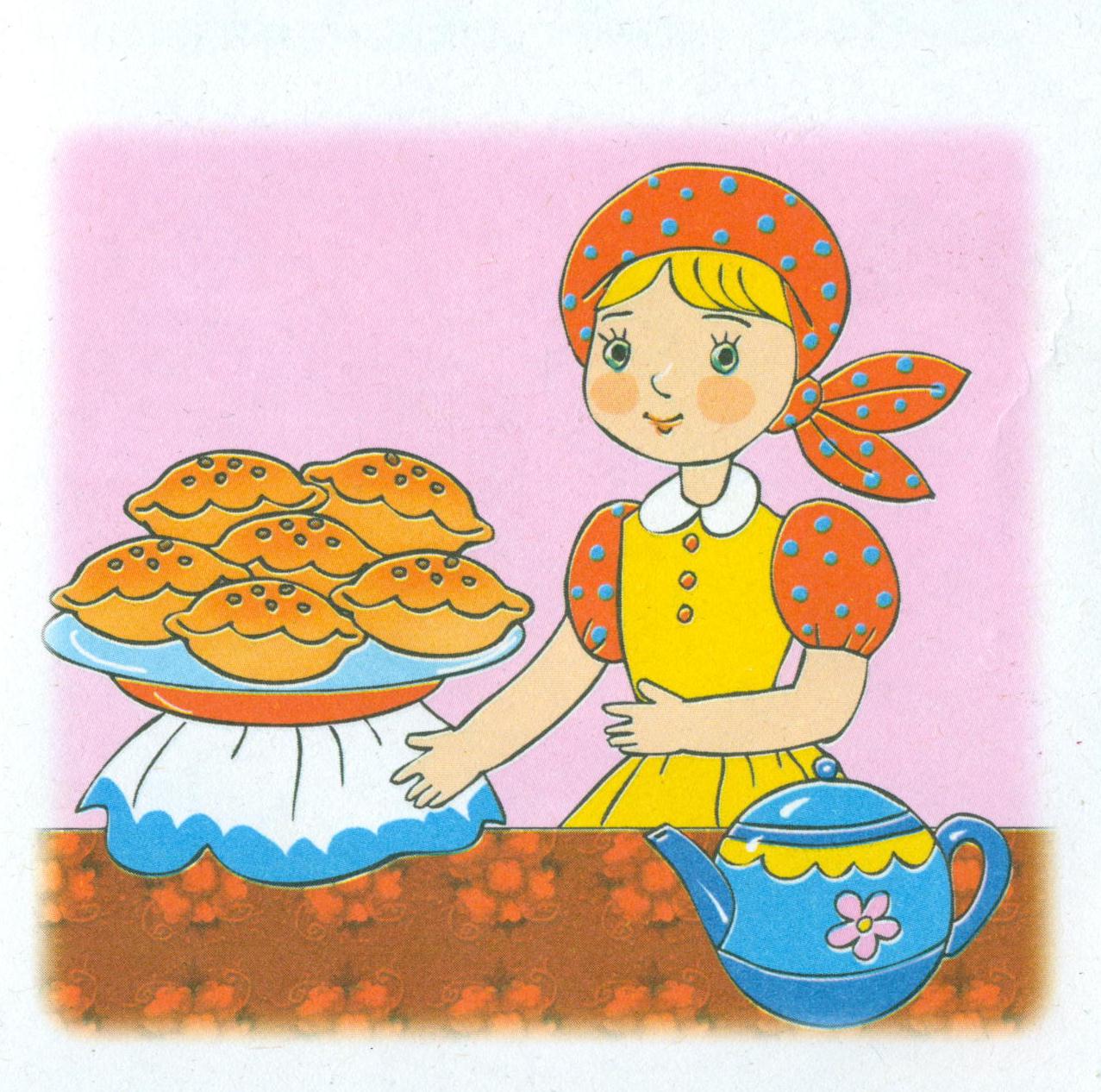 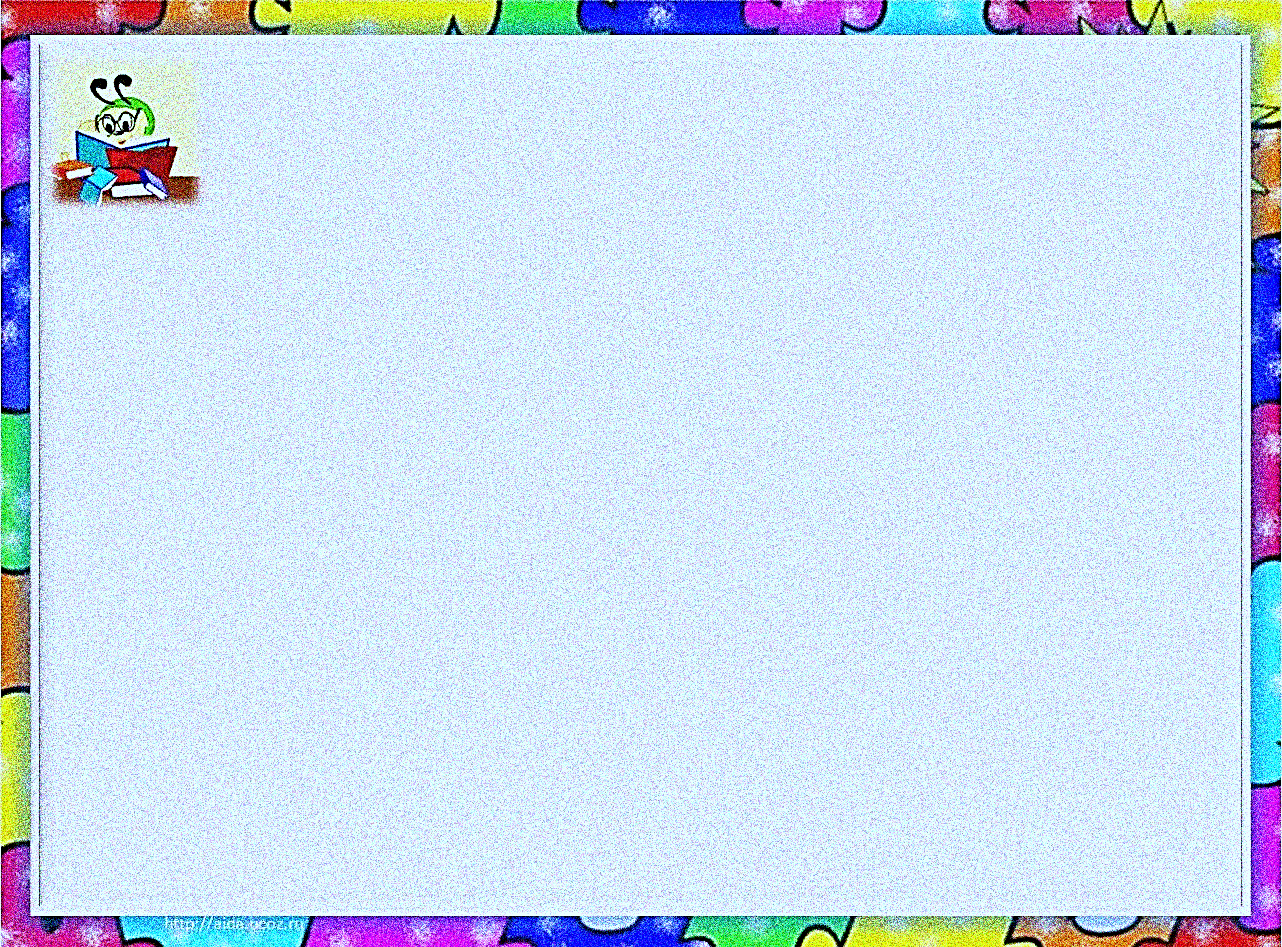 Пирожки
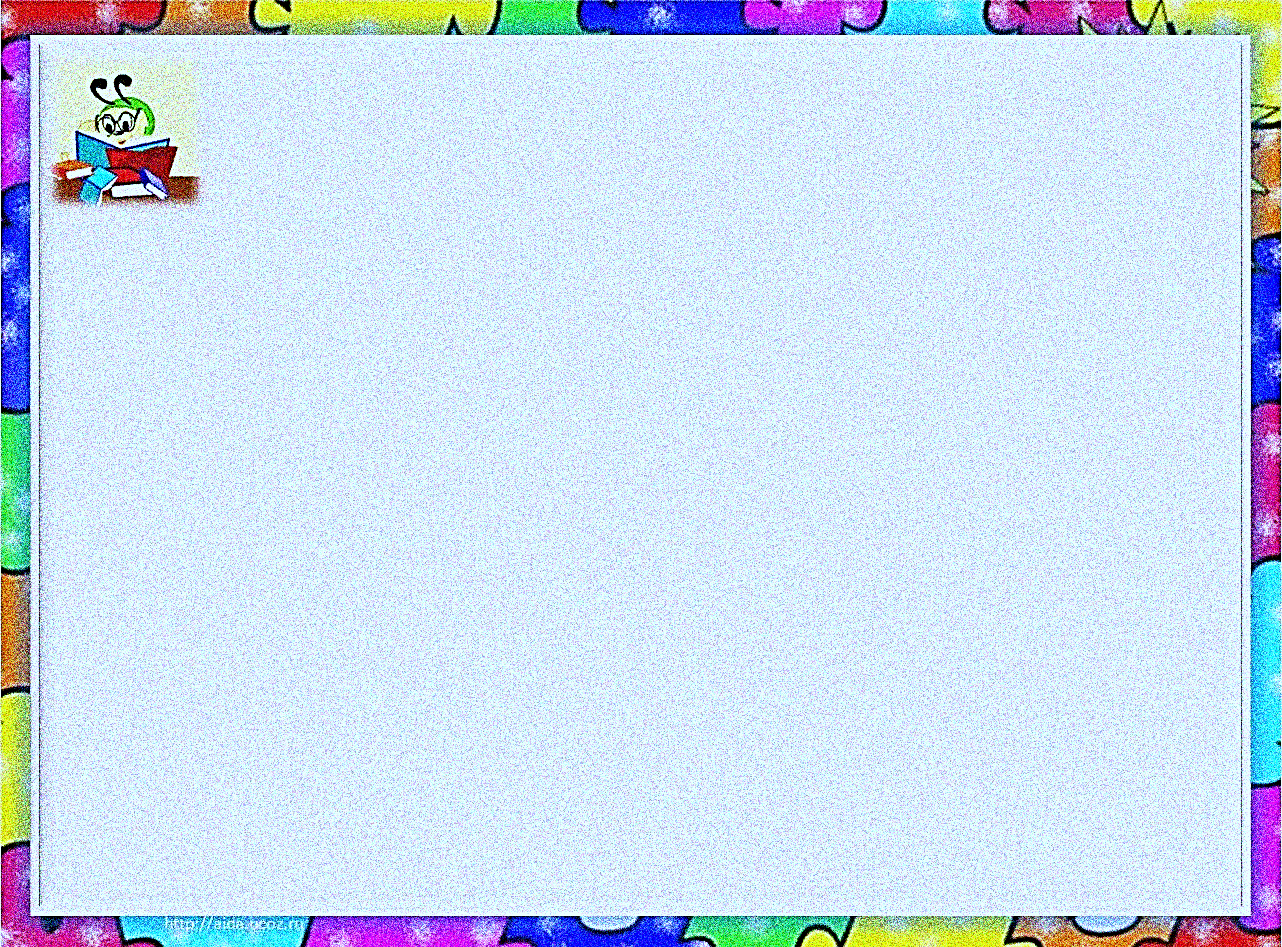 Используемая литература:
С.Гаврина, Н.Кутявина, И.Топоркова, С.Щербинина. Развиваем моторику. Ярославль. Академия развития.

Е.С. Анищенкова. Пальчиковая гимнастика для развития речи дошкольников: пособие для родителей и педагогов / М.: АСТ: Астрель.